How to Add Questions on a Quiz in Moodle- Part 2
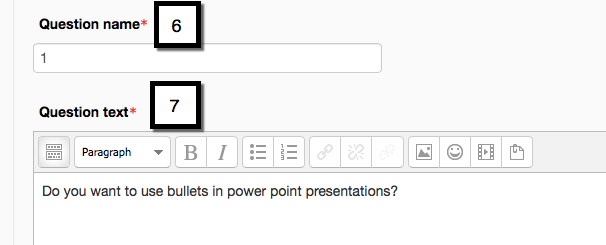 This tutorial demonstrates  how to add a basic multiple choice question to a Moodle quiz. *Feedback is optional, and always save your changes.
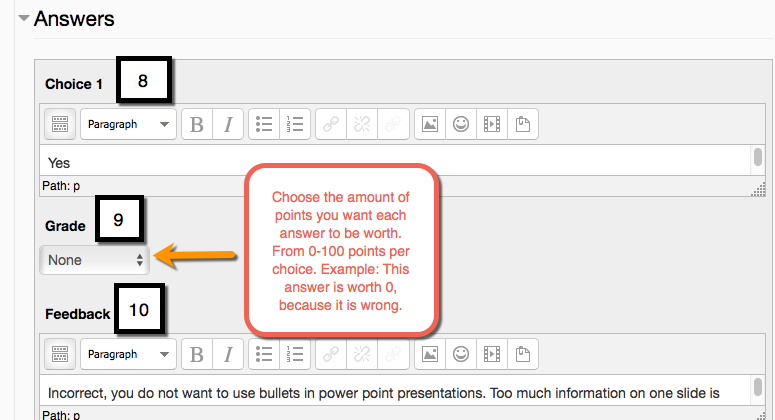 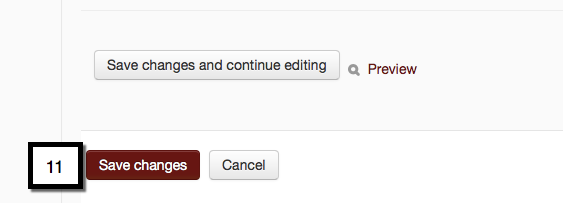 *
EDIT 6028, Sarah W. Goncalves, VPDR-11, Spring 2017